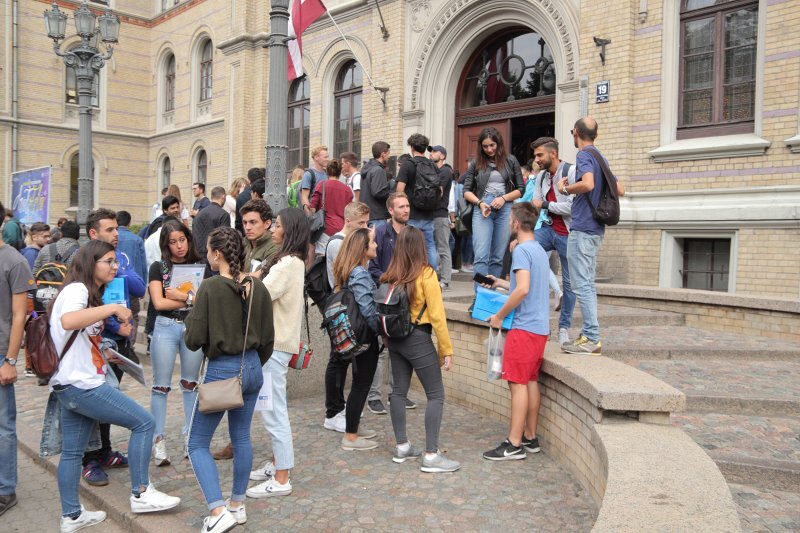 Erasmus+ apmaiņas studijas
rudens  2021
/apmaiņas studijas/ students uz vienu vai diviem semestriem dodas studēt uz kādu no LU partneraugstskolām.  Students saglabā LU studenta statusu, turpina maksāt studiju maksu LU (ja tāda ir), bet nemaksā studiju maksu uzņemošajā augstskolā. Apmaiņas studiju laikā, students apgūst partneraugstskolas piedāvātos kursus 30 ECTS apmērā. Erasmus+ programmas studentiem tiek piešķirta stipendija.
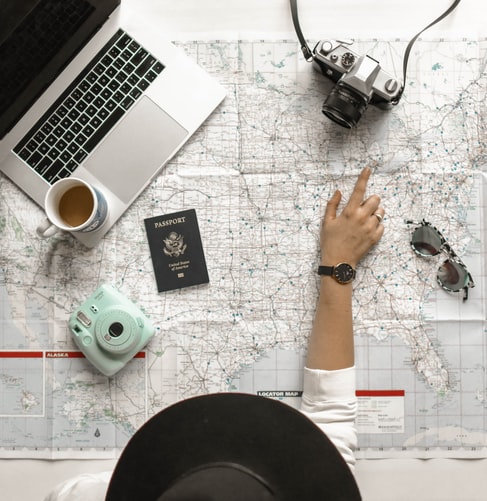 Erasmus+ studijas soli pa solim
PIRMS
fakultātes atlase
 nominācija
 pieteikšanās procedūra partneraugstskolā
 Acceptance letter
 Erasmus+ finansējuma līguma parakstīšana

 apmaiņas studijas
 atskaites dokumenti
kursu atzīšana
ERASMUS+ 
LAIKĀ
PĒC
studenta statuss
bez akadēmiskajiem vai studiju maksas parādiem
max 12 mēneši vienā studiju līmenī 
     (Erasmus+ studijas un prakse kopā)
labas angļu valodas zināšanas + fakultāšu kritēriji
!!! Par pieteikšanās termiņiem jautāt savas fakultātes ārējo sakaru koordinatoram
Pieteikšanās kritēriji
vēlies pieteikties? ar ko sākt?
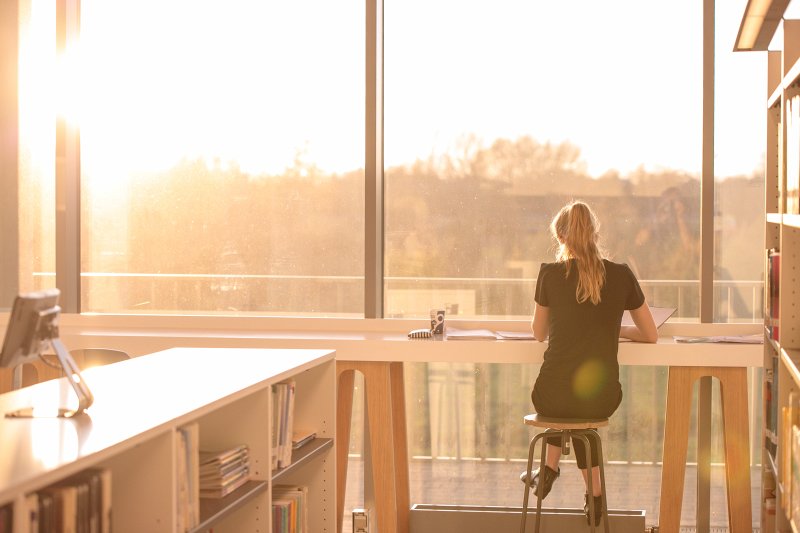 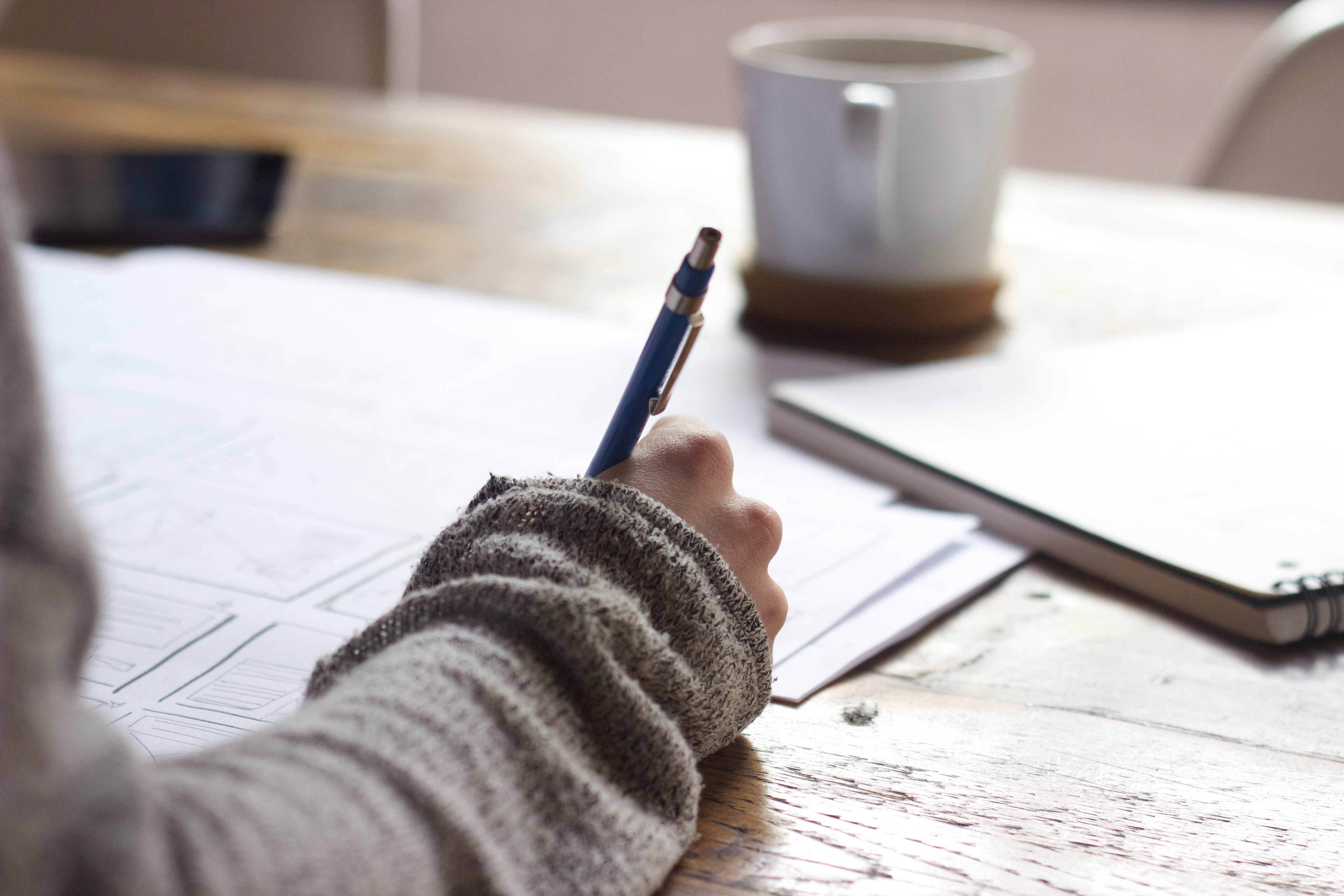 Partneraugstskolas izvēle
Kursu piedāvājums angļu valodā
Kursi jāizvēlas 30 ECTS apmērā 
Termiņi (nomination / application deadline)
Kopmītnes
Stipendijas apmērs 
	90% pirms došanās
	10% pēc atskaites dokumentu iesniegšanas


Partneraugstskolu saraksts
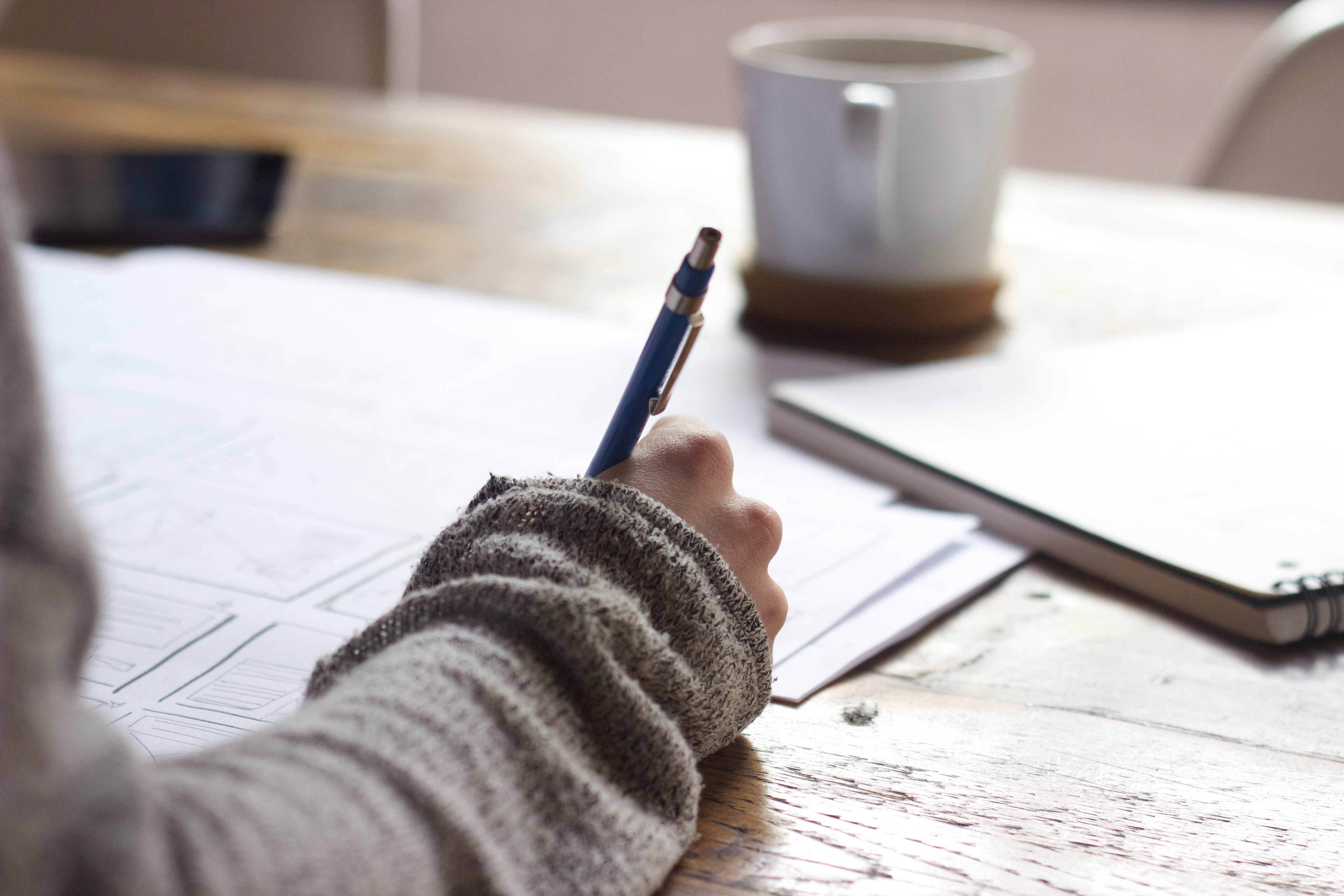 Pieteikuma aizpildīšana un iesniegšana fakultātē
1. noskaidro pieteikuma iesniegšanas termiņu

2. aizpildi pieteikuma anketu

3. iesniedz to savas fakultātes ārējo sakaru koordinatoram
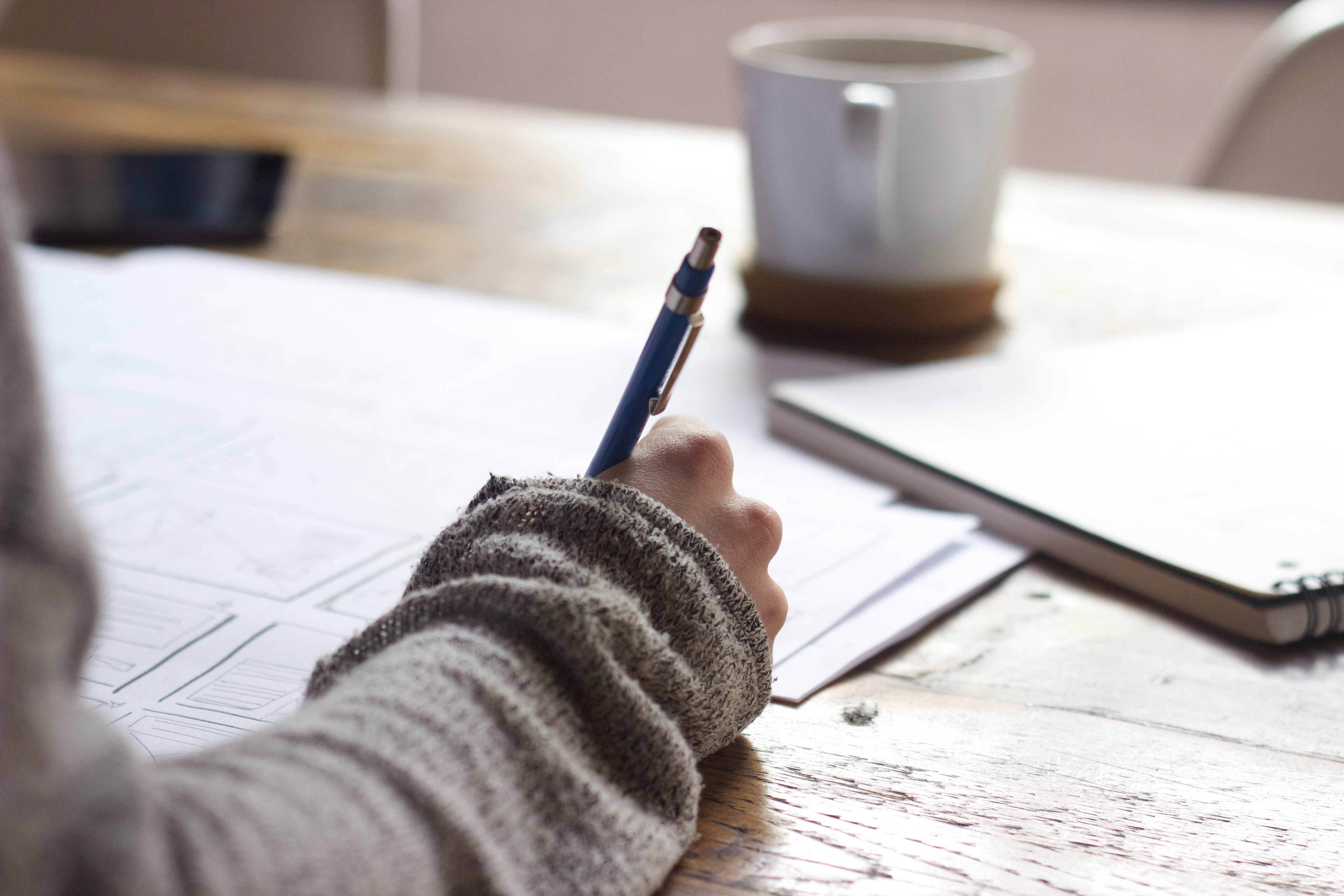 Fakultātes nominācija vēl negarantē dalību Erasmus+ programmā.

Tikai pēc veiksmīgas pieteikuma dokumentu iesniegšanas izvēlētajā partneraugstskolā, students tiek apstiprināts Erasmus+ programmā
Pieteikuma dokumentu iesniegšana partneraugstskolā
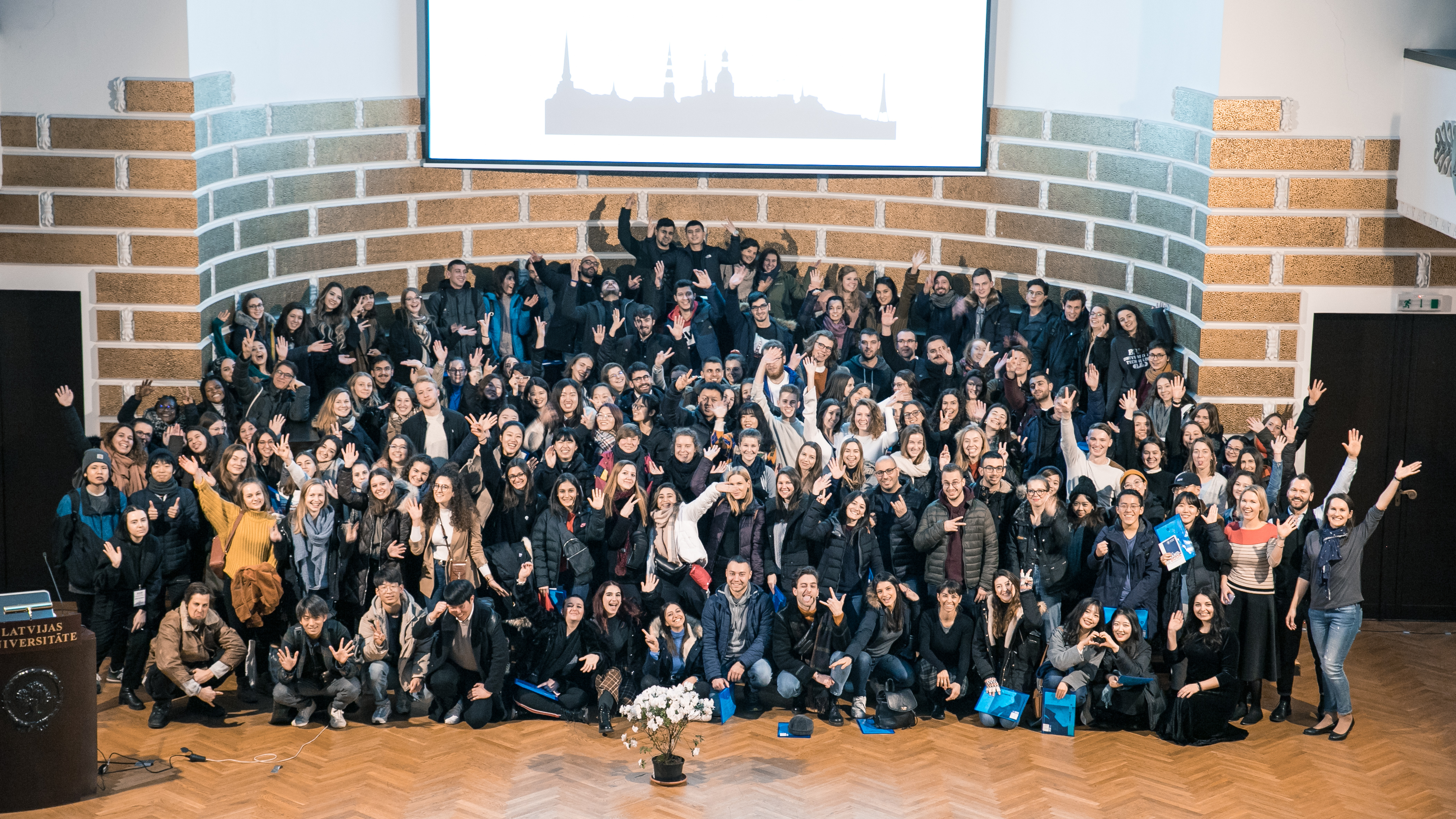 stipendiju var saņemt, ja fiziski dodas mobilitātē (kaut arī viss studiju process online);

mobilitāti ir iespējams pārtraukt jebkurā brīdī;

stipendija par neizmantoto mobilitātes periodu ir jāatgriež;

iespējams nokārtot papildus veselības apdrošināšanu (BAN, Balta, BTA, Ergo u.c.)
Covid-19 
ietekme
Paldies par uzmanību!


marta.vilkausa@lu.lv
Lai veicas un cerams uz tikšanos!